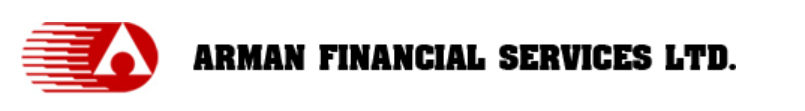 NSE: ARMANFIN
VP BLR meet 
21-October-2018
Disclaimers and About Me
Disclaimers:
I am not a SEBI Registered Analyst or Investment Advisor
This presentation states facts and opinions and is not investment advice
I am invested in Arman Financial so views are biased

About me:
Market experience (“seat time”) – 4 years only
Day job – Risk and Financial Advisory with Big 4
Web presence – Blog: www.timedimpulse.com, Twitter: @fearful_greed,
Why I chose highly risky Microfinance / NBFCs ?

Chasing Margins (40%+ OPM)
Chasing Growth (Topline)

“Since equity is a sliver of the overall value of a financial service firm, small changes in the value of the firm’s assets can translate into big swings in equity value” – Aswath Damodaran
AKA
Leverage is like dry powder, can propel you or blow up
Arman Financial Services: Background
Arman Financial Services (NSE: ARMANFIN) is a diversified Gujarat based NBFC (Asset Finance & Microcredit)
Arman Financial Services 
(NBFC – AFC)
Offerings:
2 & 3 Wheeler finance – 21% total outstanding loans
MSME Lending (since 2018) – 11%
Presence: Gujarat, Madhya Pradesh
ARMANFIN is a CARE rated MFI 2+ (MFI Two Plus) on a 1-5 scale, 1 being the best rated
ARMANFIN had an AUM of 423 crore as of last reporting date versus Market Cap of 180 crore (as of 15-October)
Recently had a rating upgrade from BBB to BBB+ due to increased geographical diversity
Namra Financial Services
(NBFC – MFI)
Offerings:
Microfinance lending – 68%
Presence: Gujarat, MP, Uttar Pradesh, Uttarakhand, Maharashtra
Investment history and Capital Structure

Arman started operations in 1992 as Arman Lease & Finance Ltd, went IPO in 1995
Promoters own 27.26% of the public shares – they also have class A shares (i.e. shares without significant voting rights)
April 2018 - SAIF Partners invested (50 crore minus interest) via Debentures convertible to Equity in 18 months (25% stake). Tier 1 injection that can support 300 crore AUM (MFIs need to maintain 15% CAR)
SAIF deal is Venture Debt -> Venture Equity + Interest
Debt to Equity ratio is 6, equity size is small, counter is very illiquid
Recently raised 33 crore debentures at 14% interest per annum in 2016 when they were BBB rated. 
No other private debt raised so far (significant point for an NBFC)
Arman Financial Services: Background
Management Team: 
Executive Director since 2010, Alok Patel worked with KPMG for 4 years as independent auditor and has a Credit Risk background. Father and Managing Director - Jayendra Bhai Patel is an industry veteran of 25 years.
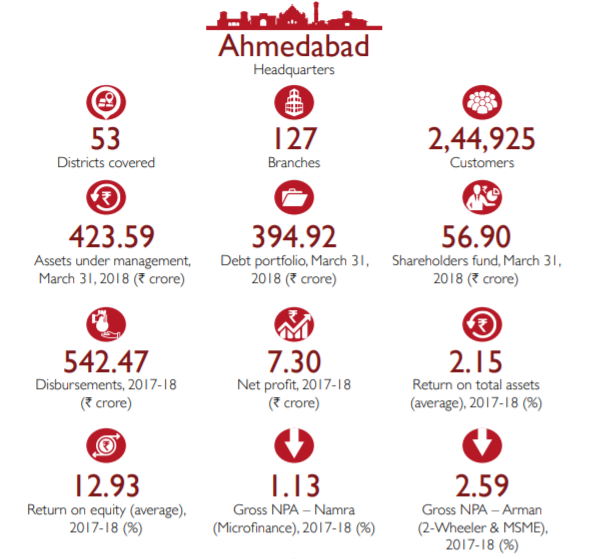 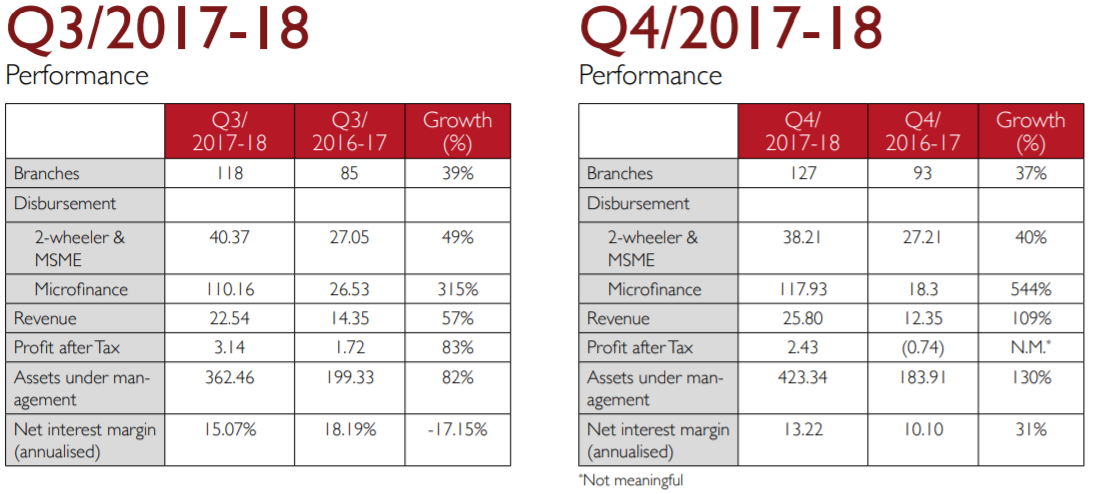 Microfinance: Investment Thesis
Loan to GDP Ratio is currently 0.59%


Loans will grow 

GDP will grow
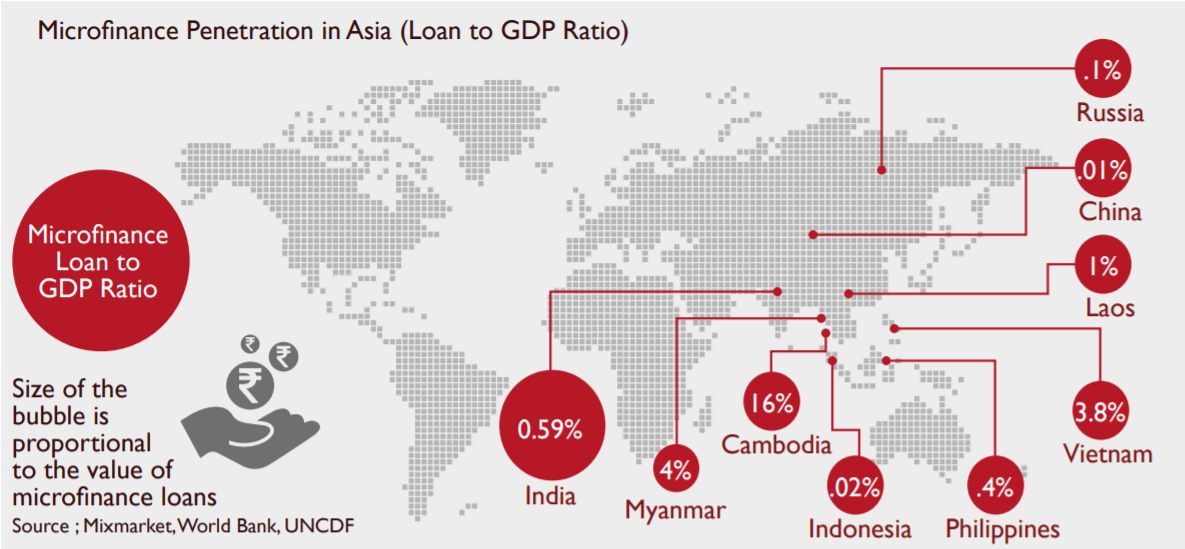 A
B
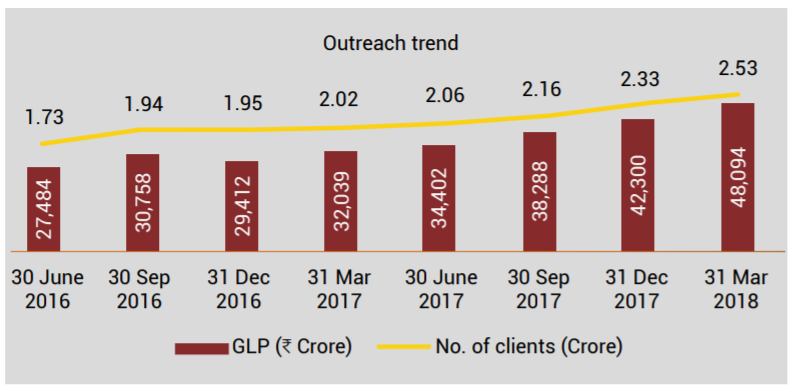 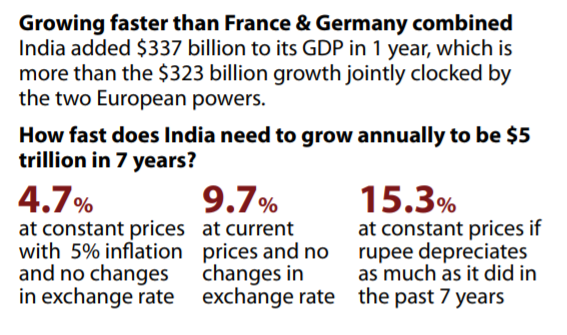 A
B
Microfinance: Investment Thesis
Lesser risk than it used to be .. Lesser risk than it seems .. (Contrarian?)
Risks – In Principle…
LIABILITIES / FUNDING

Lack of stable funding sources
Raising debt periodically
ASSETS / LENDING

Loss Given Default (LGD) = 100%
The unbanked are riskier customers than gentrified
Unsecured loans are always riskier
Risks – In Reality… ?
LIABILITIES / FUNDING

Good relationships with banks (M&A, partnerships)
Internal accruals with high ROEs substitute debt
Lower tenor of loans
ASSETS / LENDING

Post demonetization recoveries almost complete
Recoveries even in written off accounts (LGD<100%)
Lower ticket size loans (<30k INR)
Joint Liability acts as effective guarantee
Better asset quality than affordable housing finance
MFIs as Banking Channel Partners
Before Demonetization
Consolidation / M&A
After Demonetization
Kotak Bank -> BSS Microfinance

DCB Bank -> Annapurna Microfinance

IndusInd -> Bharat Financial Inclusion

Yes Bank -> Yes Microfinance
Disbursements
Disbursements
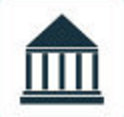 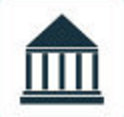 CASH
CASH
DIGITAL
CASH
Collections
Collections
DIGITAL DISBURSEMENTS
DATA & DIGITAL:

Better Risk Data
Lowered Lending Costs 
Lowered Operational Risk
Banking Channel
LENDER
BORROWER
Micro ATMs / ATMs
Jan Dhan A/C
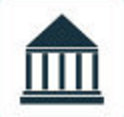 CASH
Changing Risk Map of Microfinance in India
The Industry continues to survive shocks, self-regulate and strengthen its inherently fragile business model
An NBFC without CASA should play Chess not Poker…
Strategically Conservative and Aggressive (Defensive-Attack):
Arman froze all disbursements post-demonetization, aggressively provisioned for losses and focused on collections
After stabilizing the assets, Arman entered new states of UP & Maharashtra to capture space vacated by other players (such as Satin)
As AUM has increased Arman has focused on diversifying its MFin heavy loan book, expanding into MSME and LAP (higher ticket size)
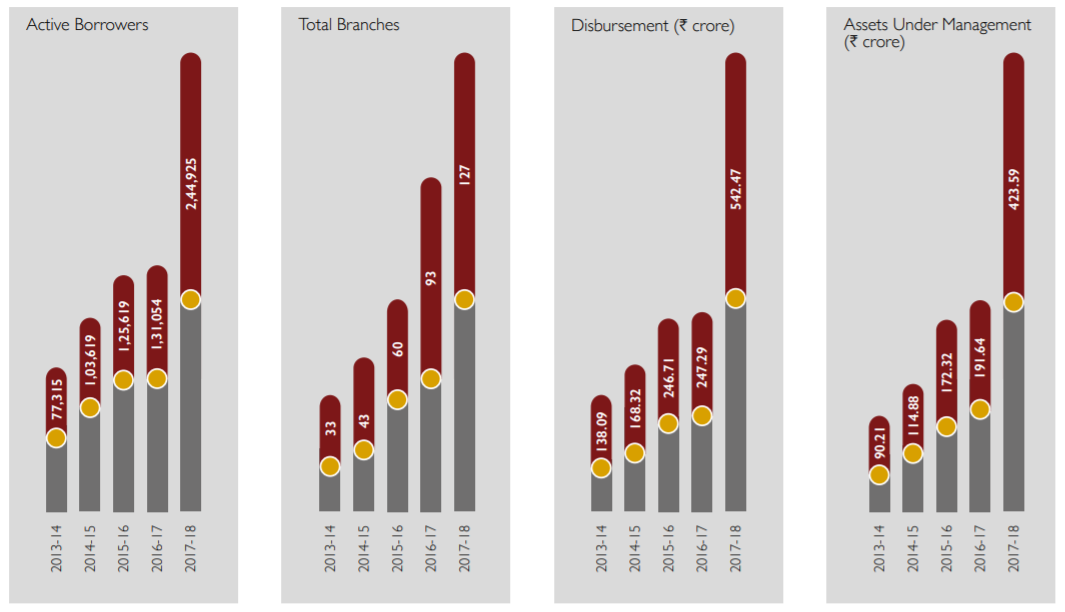 Risk Management as Moat
An NBFC is essentially a leveraged business:
Risk-adjusted returns: In long run, effective Risk Management should serve as a sustainable competitive advantage, not yield chasing
Risk Culture v/s growth culture: Culture is the DNA of a “bank” (e.g. a Kotak v/s a Yes Bank) and even more-so for an NBFC.
ROE accretive: Effective Risk Management will improve credit quality but should eventually also lead to lower cost of funding.
ARMANFIN has demonstrably good risk practices:

Credit Appraisal: Lending is evaluated independently for risk at the branch and head-office levels.
Risk segmentation in new product offerings: MSME clients are not overlapping with MFI clients.
Conservative accounting: Aggressive provisioning during Demonetization. Historical preference for write-offs than provisions.
Recovery: Separate recovery teams for MFI loans
Conservative outlook: Consciously chose not to get into Housing Finance as risk was perceived
Gross NPA at 1.13% for MFI business in 2017-2018, compared to Satin’s 4.4% and Bharat Financials' 4.6%
Growth Drivers:

Management team gets better – 
Alok Prasad appointed Independent Director. Mr. Prasad is a veteran banker with over 35 years of regulatory, banking, and financial services experience, former CEO of MFIN (Regulatory body). 
Mridul Arora, managing director at SAIF Partners, has been appointed as a non-executive additional director. He focuses on financial sector investments for SAIF Partners.
Geographical Advantages – West and North India are most underpenetrated regions for MFI loans. Gujarat is an MSME belt.
Risks are Real Too…
Pre-demonetization levels of Net Profit, ROE & ROA are still to be achieved
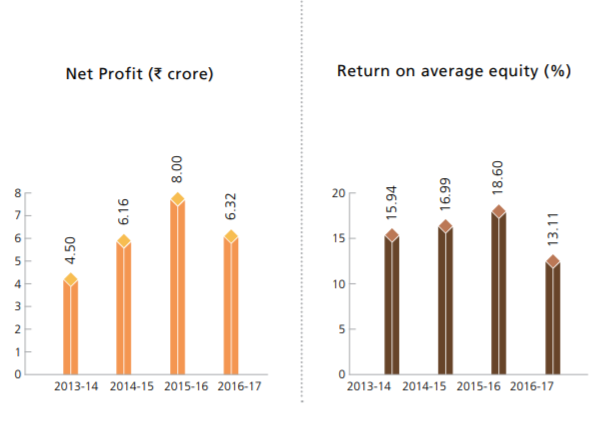 Very illiquid counter – the exit doors may be shut!
Competition from Small Finance Banks, FINTECH disruption and Jan Dhan overdraft loan facilities

Risks from political changes and geographical expansion (expanding rapidly into Uttar Pradesh, Maharashtra)
Peer Comparison
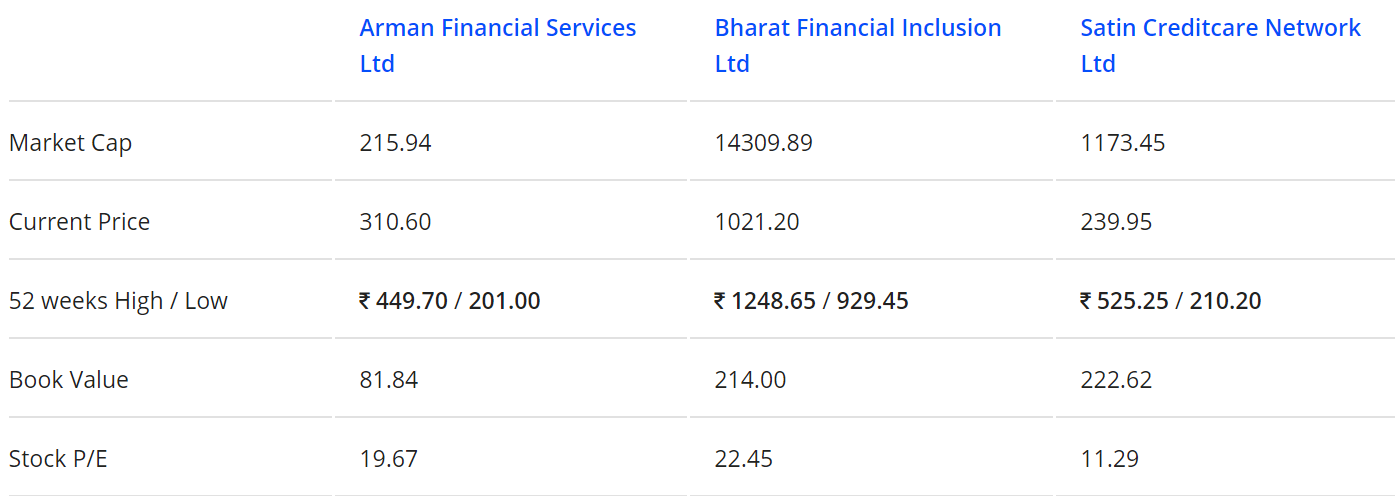 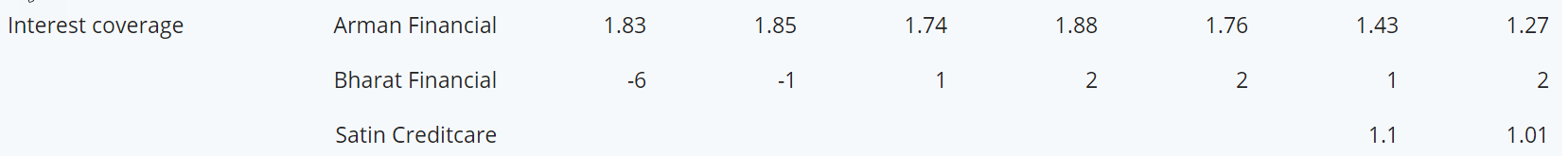 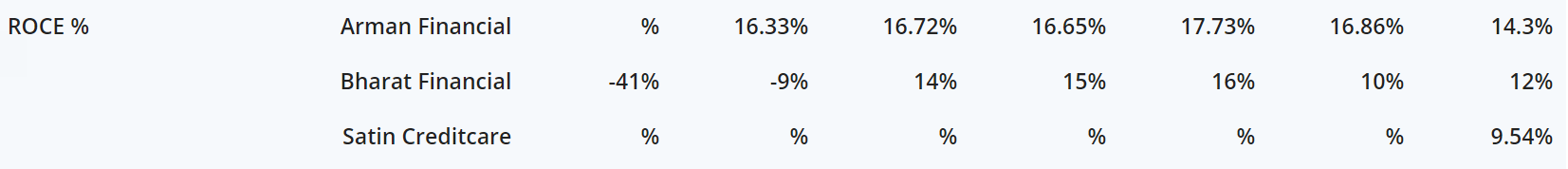 Valuations
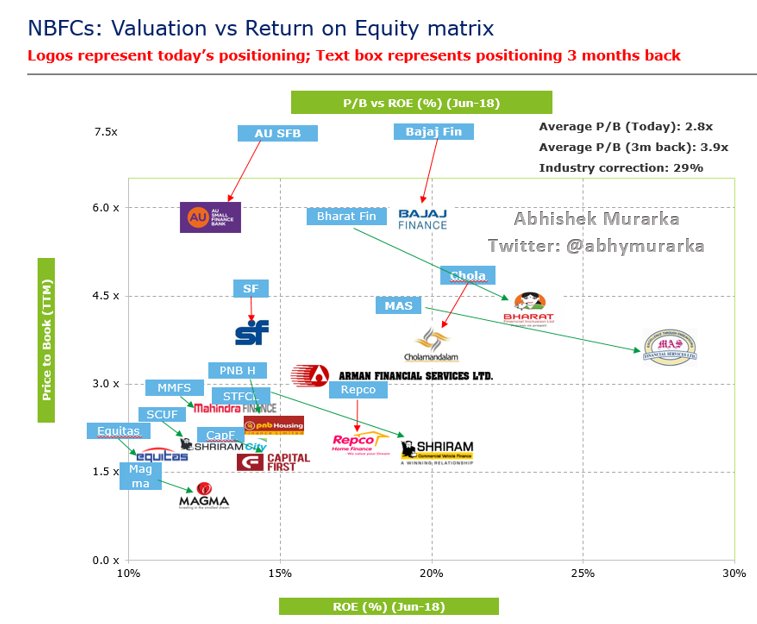 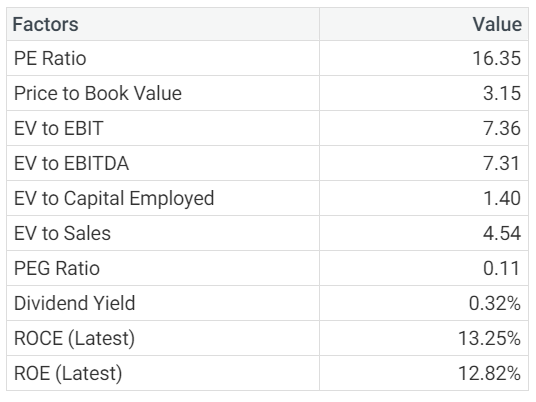 ARMANFIN
THANK YOU